Bóveda Fiscal Estela
Para prevenir sanciones  fiscales por diferencias de CFDI´s  con el SAT
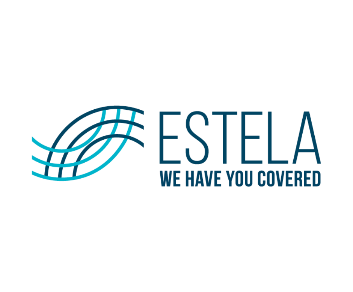 Agenda
INTRODUCCIÓN
¿QUIÉNES SOMOS?
¿QUÉ OFRECEMOS?
ARQUITECTURA
ENTREGABLES
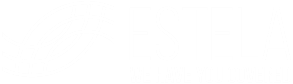 INTRODUCCIÓN
Descripción
Es una plataforma robusta, completa y segura para simplificar el proceso de conciliación de los datos de los CFDI que son la base para el SAT en la identificación de diferencias en el pago de impuestos. Permite encargarse del 100% de los documentos disponibles relacionados a su empresa obteniendo los CFDI por 3 principales vías:

Por los documentos emitidos en plataformas Emisión Estela y/o bajo su resguardo.
A través de una Consulta al SAT
Por carga Manual
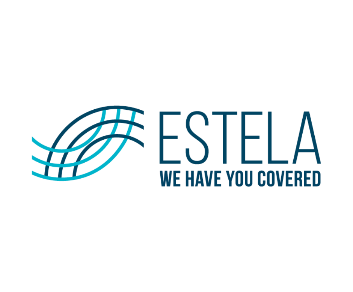 INTRODUCCIÓN
Objetivo
Contar con una herramienta robusta,  completa y segura para simplificar el proceso de conciliación de datos de los  CFDI´s que son la base para el SAT en la  identificación de diferencias en el pago  de impuestos.
We Have You Covered
¿QUIÉNES SOMOS?
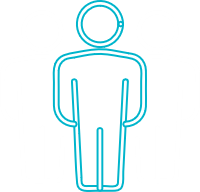 Somos Estela
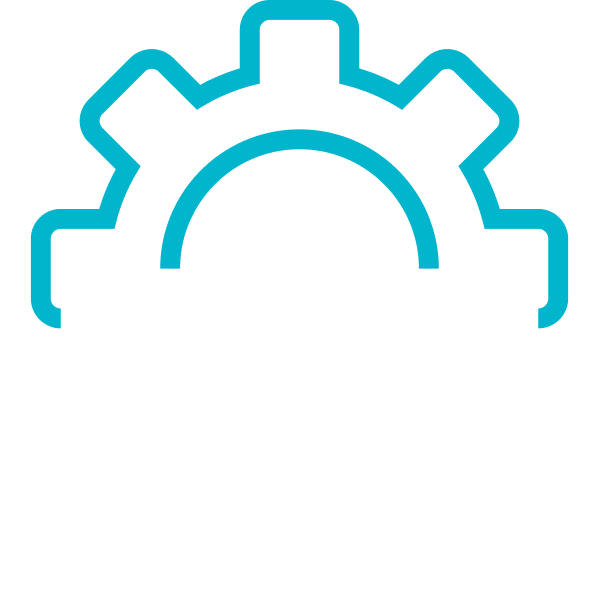 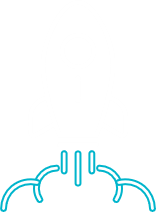 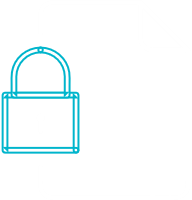 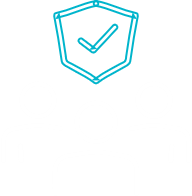 +700
Estelars
+1,470 M
+1.5k
ECOSISTEMA DE COMPLIANCE
8 PIONEROS
Implementaciones corporativas anuales
¡Y pronto más!
Documentos electrónicos anuales
FACTURA ELECTRÓNICA / EDI / BOVEDA FISCAL
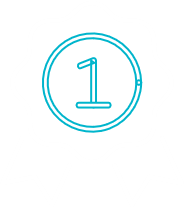 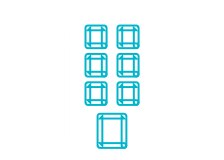 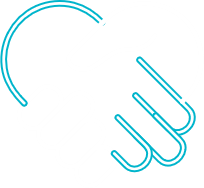 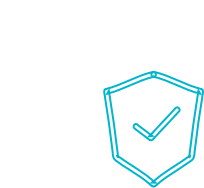 +11K
10
+9
AUTORIZADOS
Clientes corporativos en la región
PAC MX/ PAC PANAMÁ/ PAC RD/ PT COL / CHILE/ OSE & PSE/ PSE CR/
Aliados estratégicos
Países
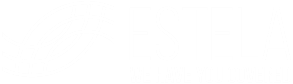 [Speaker Notes: PAC (México)= Proveedor Autorizado de Certificación
PT (Colombia) = Proveedor Tecnológico
PSE (Perú) = Proveedor de Servicios Electrónicos
PAC (Panamá)= Proveedores Autorizados Calificados]
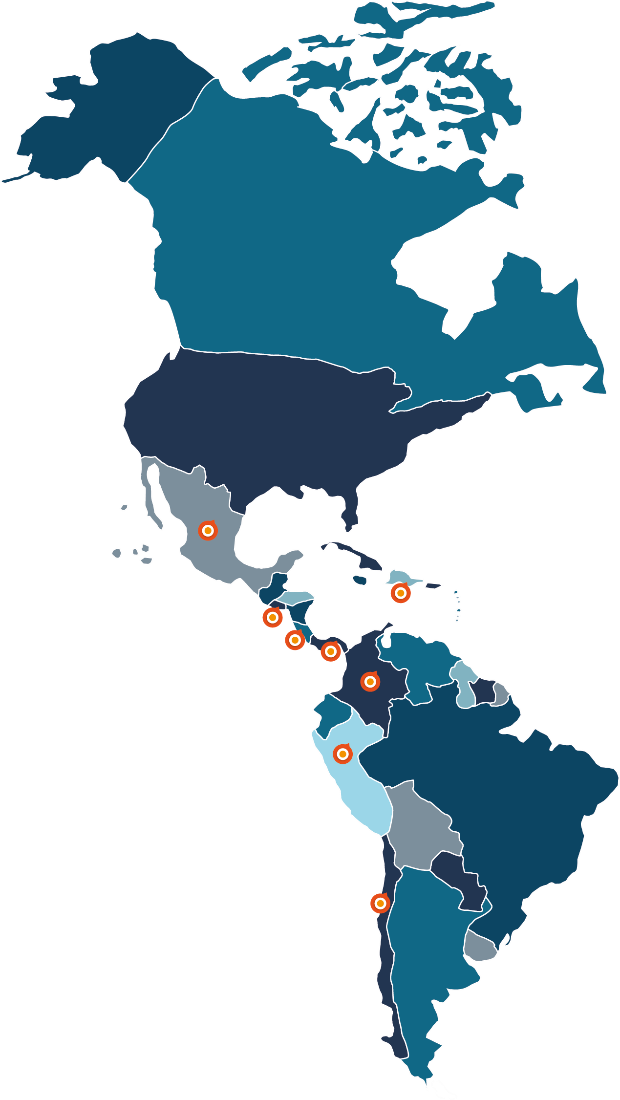 ¿QUIÉNES SOMOS?
Proveedor Regional con Atención Local
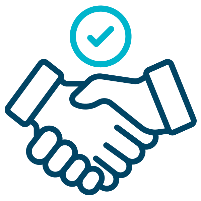 1
Confianza
Pioneros en el proyecto de FE
México
República Dominicana
2
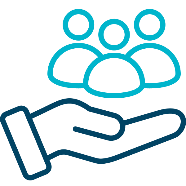 Experiencia
El Salvador
Más de 2,000 grandes clientes satisfechos
Costa Rica
Panamá
3
Funcionalidad
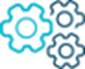 Colombia
Perú
Solución en todos los modelos operacionales
4
Chile
Soporte
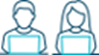 Equipo local especializado
¿QUIÉNES SOMOS?
Principales Sectores
Retail
Salud
Transporte
Manufactura
Automotriz
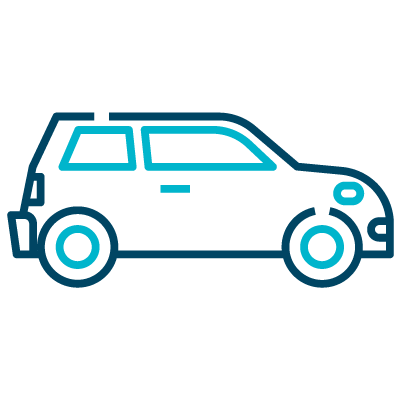 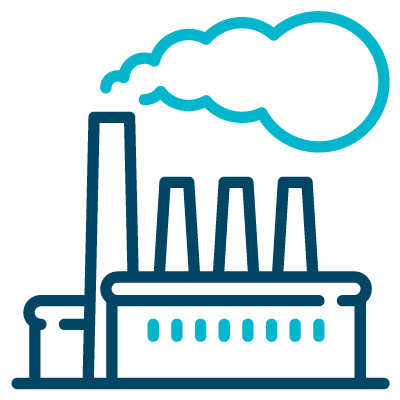 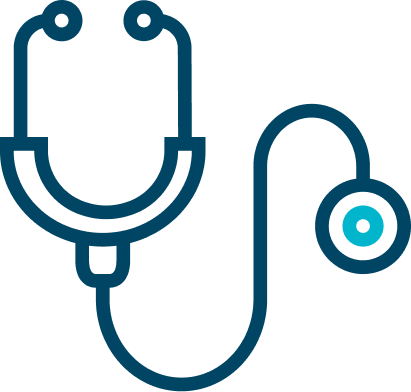 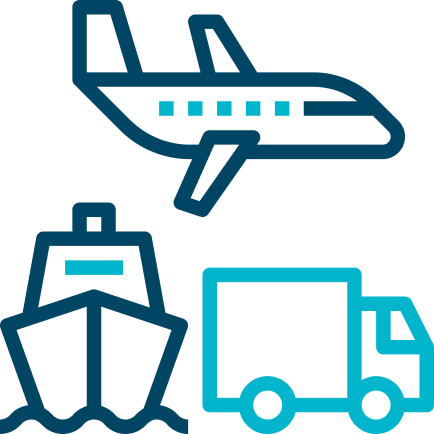 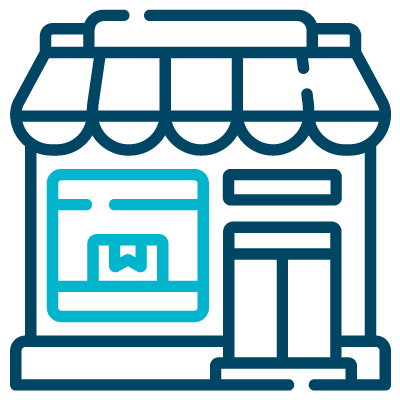 Puertos Marítimos
Ferroviario
Gobierno
Servicios
Tecnología
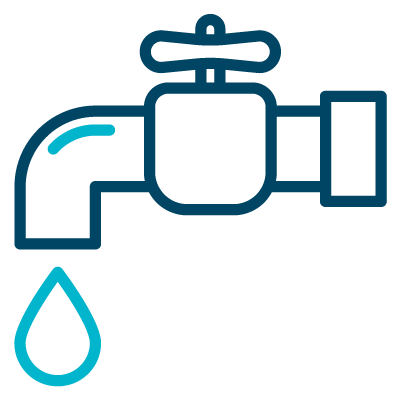 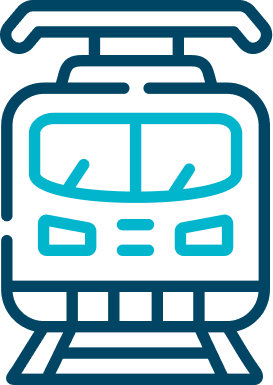 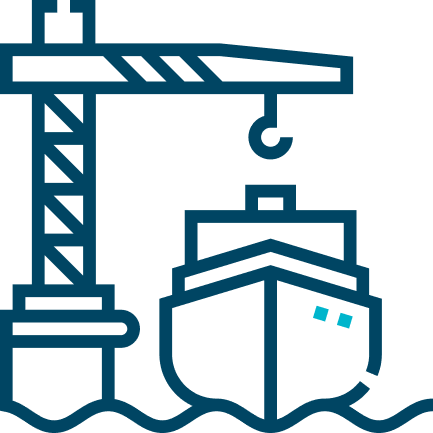 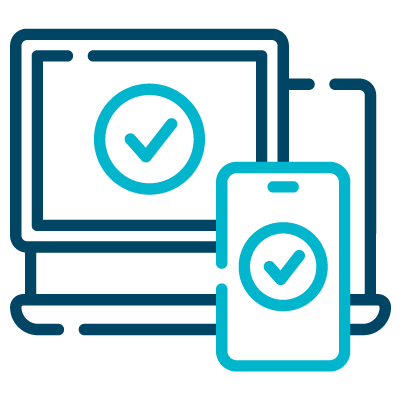 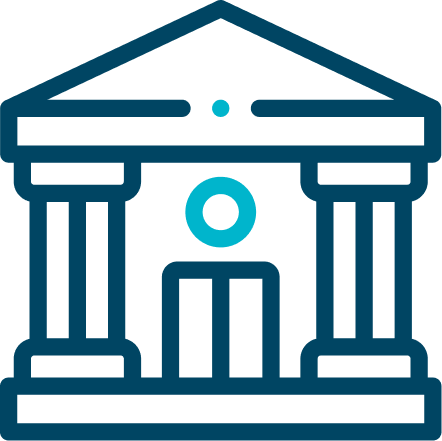 Y Más...
¿QUÉ OFRECEMOS?
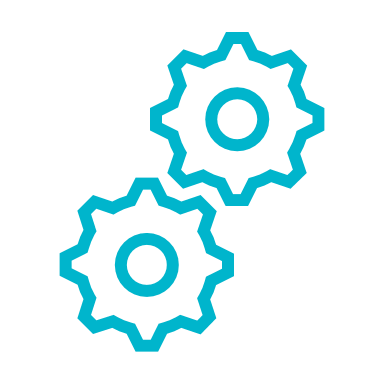 Nuestro Diferencial
¿QUIÉNES SOMOS?
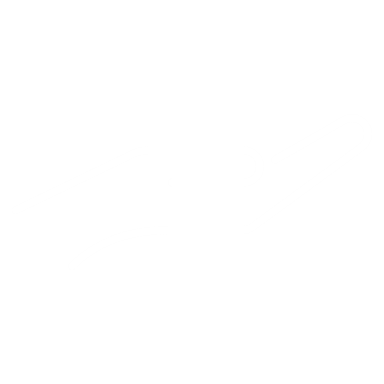 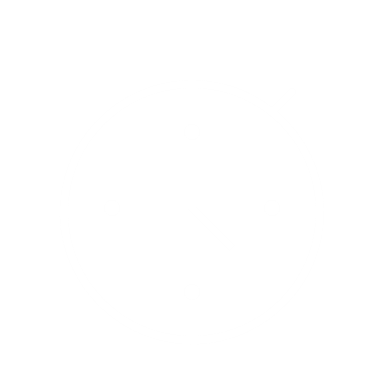 24
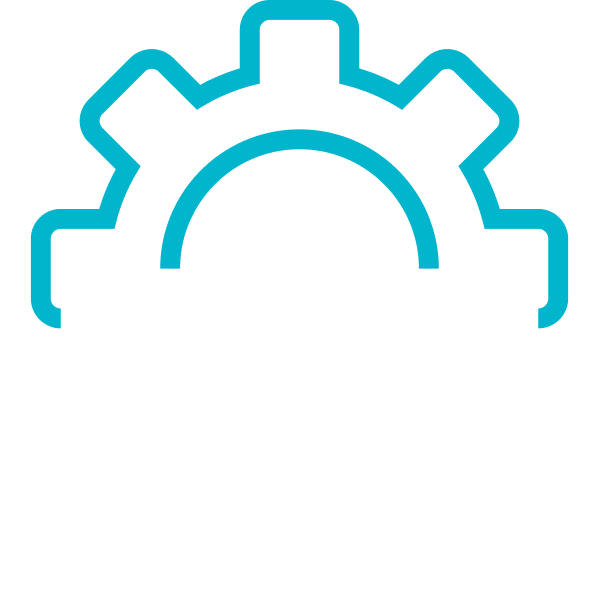 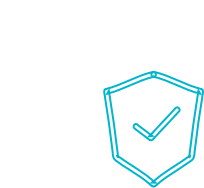 Disponibilidad de servicios para la gestión de sus CPE
Cumplimiento con estándares mundiales de seguridad
Dedique su tiempo a la gestión de su negocio
Gestión de tecnología acorde a su necesidad
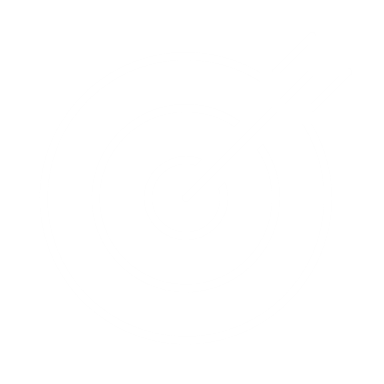 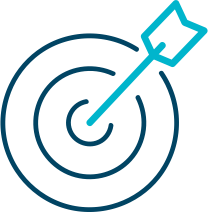 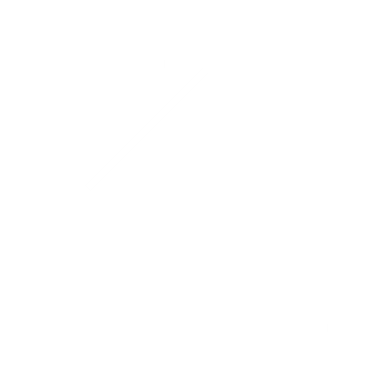 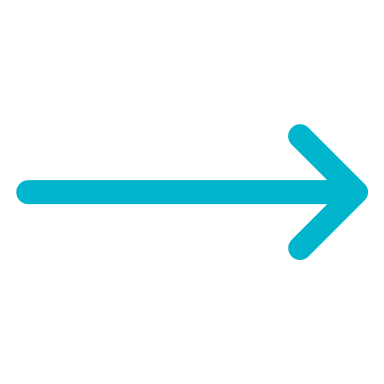 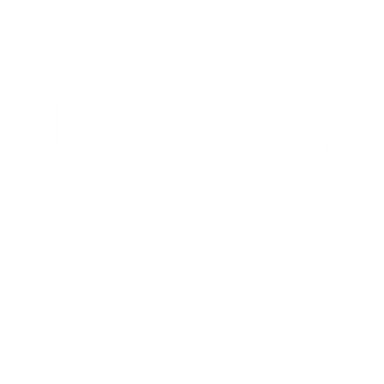 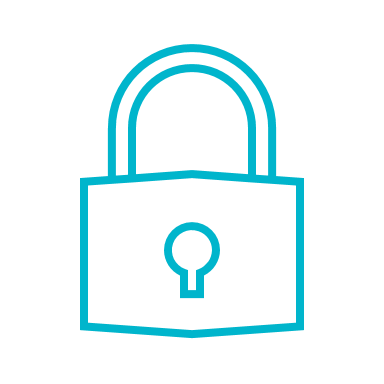 Sea competitivo con las mejores soluciones del mercado
Rentabilice inversión, reduciendo costos tecnológicos
Información segura y  disponible, administrada por expertos
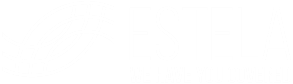 ¿QUÉ OFRECEMOS?
Beneficios
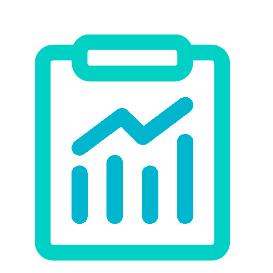 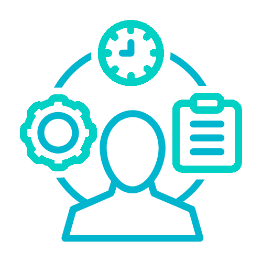 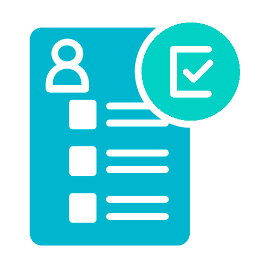 Gestión
Para las búsquedas de los documentos almacenados con múltiples filtros configurable y personalizados por el usuario. 
Ventajas 
Conciliación de diferencias de documentos. 
Descarga de los documentos XML y PDF. 
Consulta considerando los complementos existentes. 
Programación de reportes.
Beneficios Bóveda Fiscal
Obtener de los documentos por un periodo en específico para los flujos Directamente del SAT: 
Emitidos. 
Recibidos. 
Nomina. 
Pagos 
Previene sanciones fiscales por diferencias de CFDI con el SAT.
Validación
Se realiza la entrega de validaciones de tipo: 
Fiscal por cada documento. 
Comercial por Adendas.
Listas Negras.
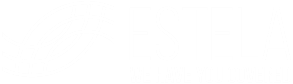 ¿QUÉ OFRECEMOS?
Puntos Fuertes y Diferenciadores
1
4
2
5
3
6
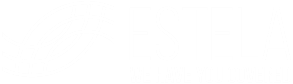 ARQUITECTURA
Módulos y principales características
Adm. de Contribuyentes 
Adm. de Filtros 
Sincronización
 Administración de Corporativos
Configuración Instancia
Bóveda Fiscal se centra en 4 principios. 
Adm. de Perfiles 
Adm. de Menús 
Carga Manual de  Comprobantes CFDI´s
Configuración Reportes
Descargar SAT Automática
Administración
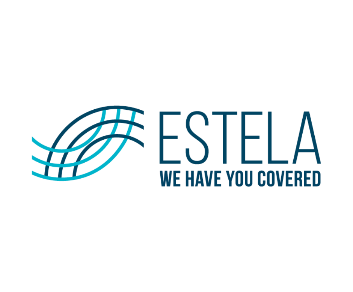 ARQUITECTURA
Módulos y principales características
Carga de comprobantes
Catalogo Adenda 
Cancelación Masiva 
Envío Reportes 
Descargar XML 
Validación 
Dashboard de Contribuyentes 
Reporte Conciliación 
Contable
Operación
Emitidos 
Recibidos 
Nómina 
Pagos 
Listas Negras
Consultas
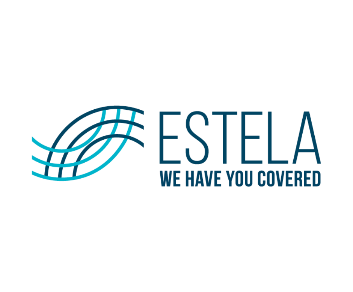 ARQUITECTURA
Módulos y principales características
Hist. Emitidos 
Hist. Recibidos 
Hist. Nómina 
Hist. Pagos
Consultas 
histórico
Conciliación SAT
Conciliaciones
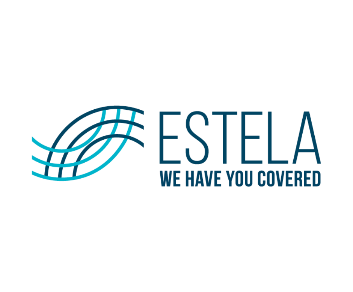 Módulos y principales características
ARQUITECTURA
Canales de integración
Plataforma SAAS
Asure
AWS
Google
Web services carga manual
Emisión
Mex Bóveda
Recepción
Balance 
Facturas
Complemento de pagos
Confronta
Balance 
Facturas
Complemento de pagos
Confronta
Reportes 
Confrontas
Nómina
Usuarios
Administración de usuarios, perfiles y roles
Notificaciones
Listas negras
email
Validación de 69 y 69B listas negras del SAT
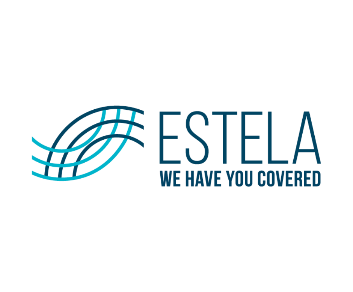 ARQUITECTURA
Diagrama del sistema
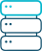 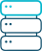 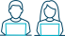 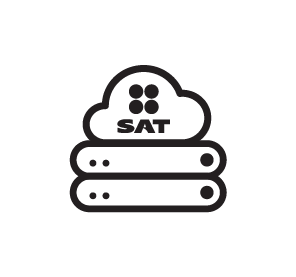 FTP
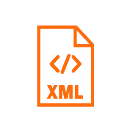 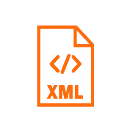 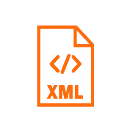 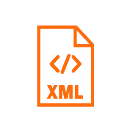 4. Descarga de archivos del Portal del SAT, que el Cliente no tenía registrados en sus repositorios.
1. Descarga CFDI de Soluciones ESTELA
2. Carga manual de CFDI del Cliente mediante interfaz gráfica (otros PAC / sistemas)
3. Descarga automática de CFDI del Cliente desde FTP/Webservice (otros PAC / sistemas)
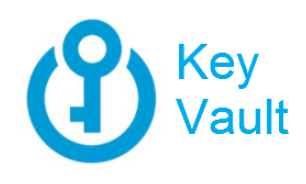 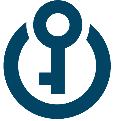 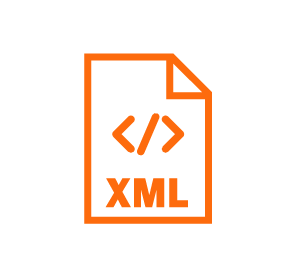 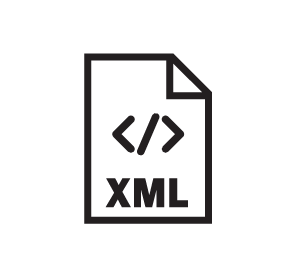 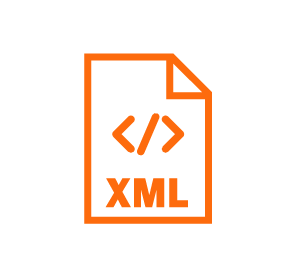 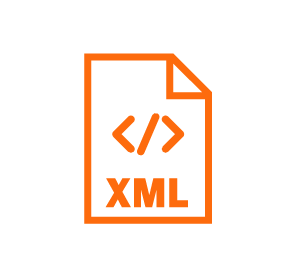 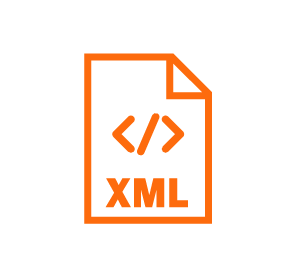 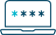 El cliente tendrá un KEY VAULT donde resguardará su FIEL en tenencia de AZURE a la cual Bóveda Fiscal PEGASO solo consultará para saber que existe a petición del SAT
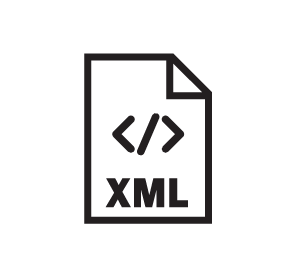 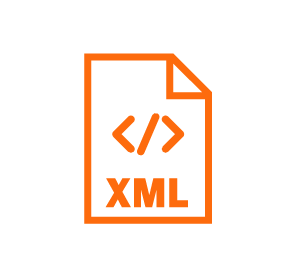 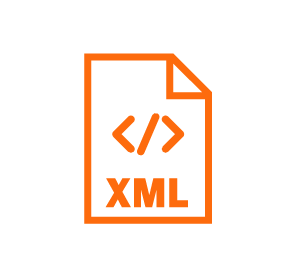 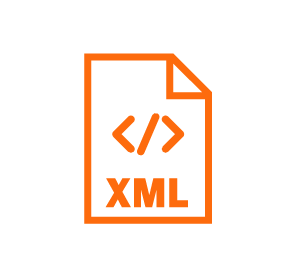 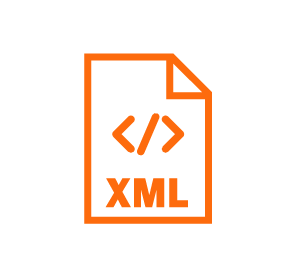 5. Consulta de CFDI distinguiendo aquellos que el Cliente no tenía contabilizados. Generacióndinámica de reportes y descarga de información.
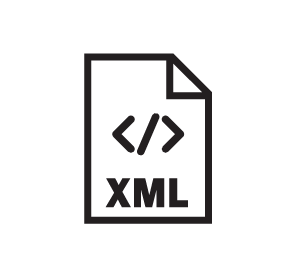 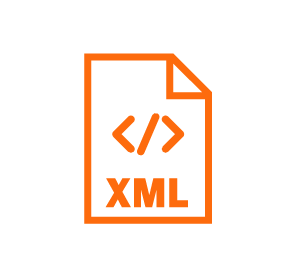 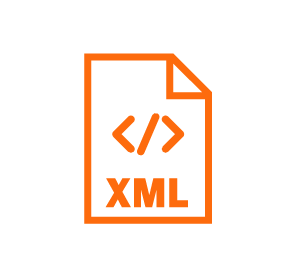 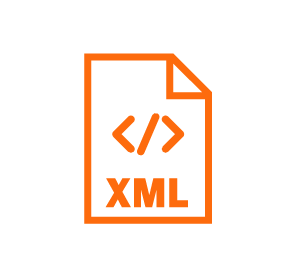 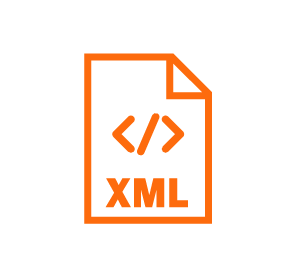 Delta
Ingresos / Egresos / Traslado / Nómina / Constancia de Retenciones / Pagos
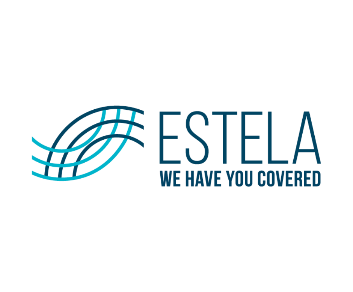 FUNCIONALIDADES
Componentes del sistema
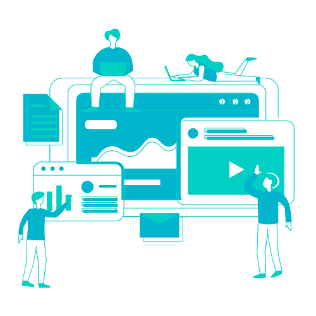 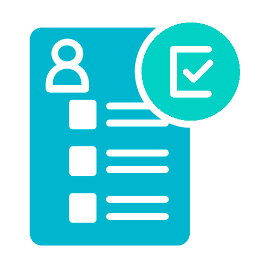 Motor de validación: Técnica (estructura,  Anexo 20 y datos) y Fiscal (Guías de  llenado. Matriz de validaciones, resolución  de miscelánea, matriz de errores del PAC).
Portal Web para usuarios:  Consulta, carga de CFDI,  Conciliación, validación.
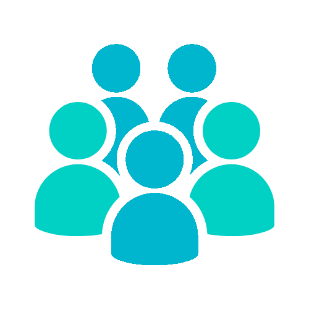 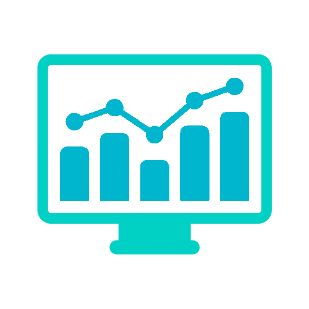 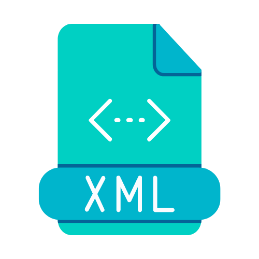 Modulo de Peticiones de  XML al SAT: Nuestro portal  arma un PDF con la  información del XML.
Reportes y  entregables
Portal multiempresa y  multiusuario.
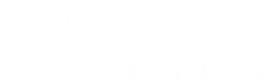 ENTREGABLES
Presentación de Proyecto
Reporte extendido que contiene todos los conceptos del XML.
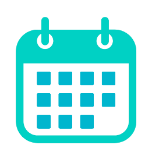 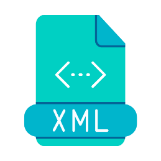 Programación de reportes
Personalización de reportes.
Reporte de complemento de pago.
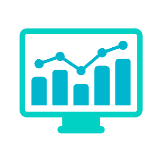 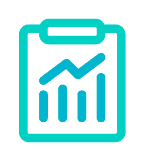 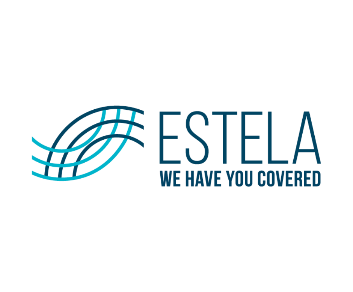 ENTREGABLES
Key Vault
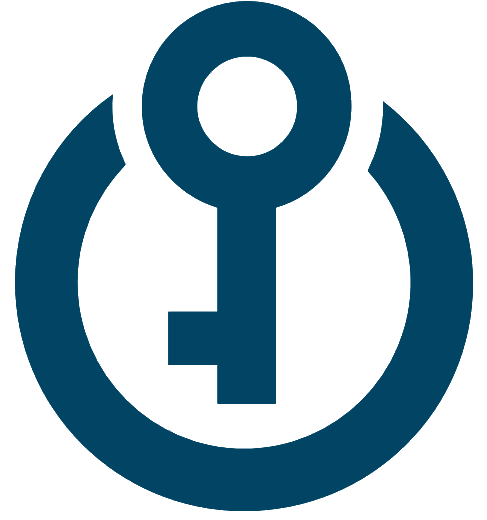 Seguridad
El cliente tendrá un KEY VAULT  donde resguardará su FIEL en  tenencia de AZURE a la cual  Bóveda Fiscal solo consultará  para saber que existe a petición  del SAT.
Key Vault
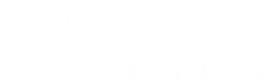 www.estela.com